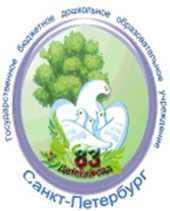 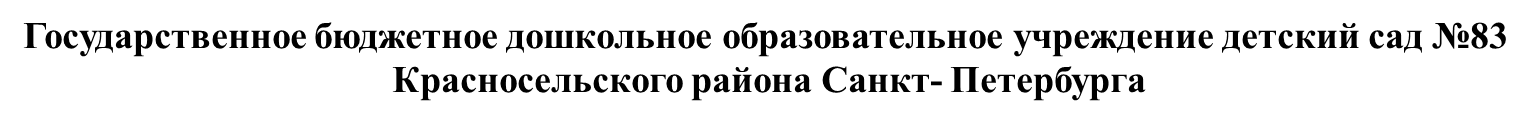 Проект «Птицы»
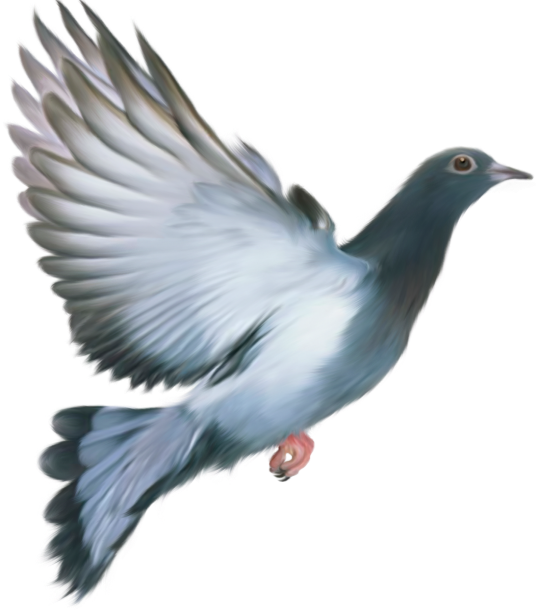 Воспитатель
высшей квалификационной категории:
Татаренко Татьяна Михайловна
АКТУАЛЬНОСТЬ
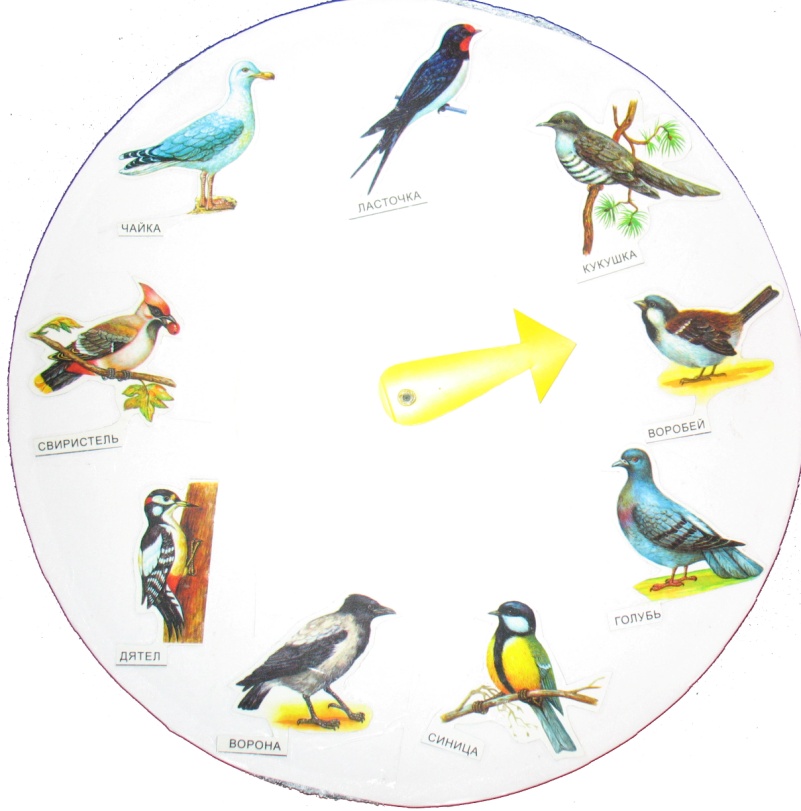 ВИД проекта
ЦЕЛЬ, ЗАДАЧИ
ВОЗРАСТ
УЧАСТНИКИ
Продолжительность
1 этап: Постановка проблемы
2 этап: Сбор информации, поиск и изучение материала по данной теме
3 этап: Представление отчета о проделанной работе
1 этап: Постановка проблемы
КОНСТРУИРОВАНИЕ«ПТИЦЫ»
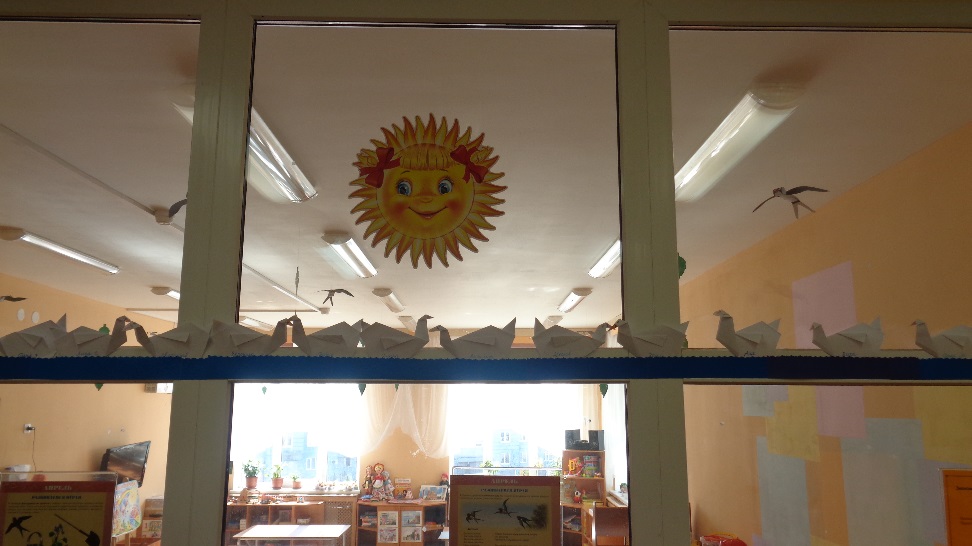 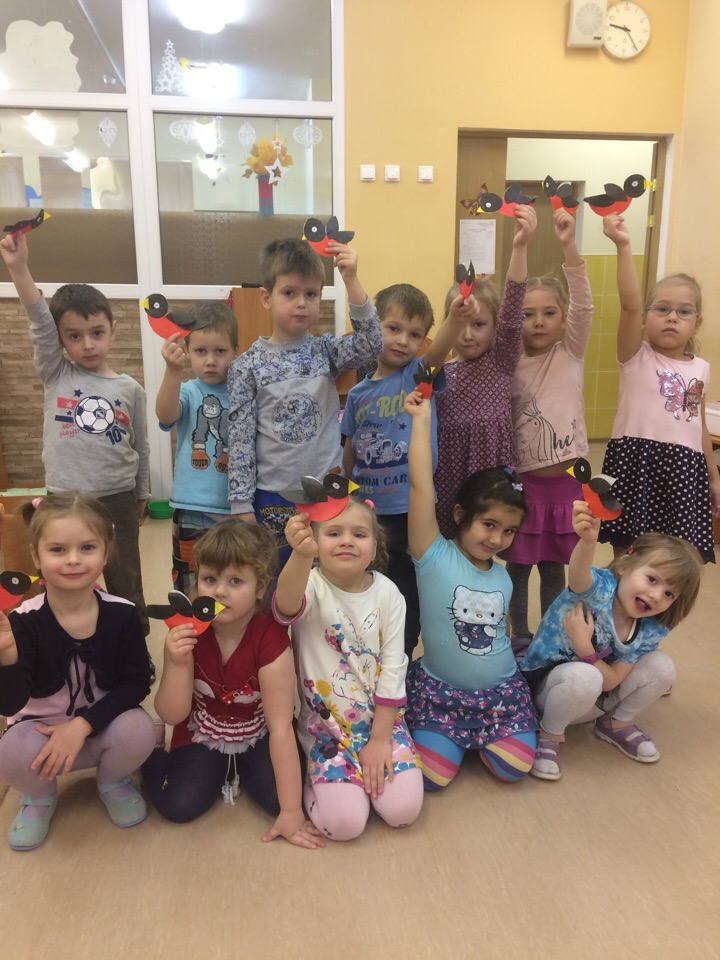 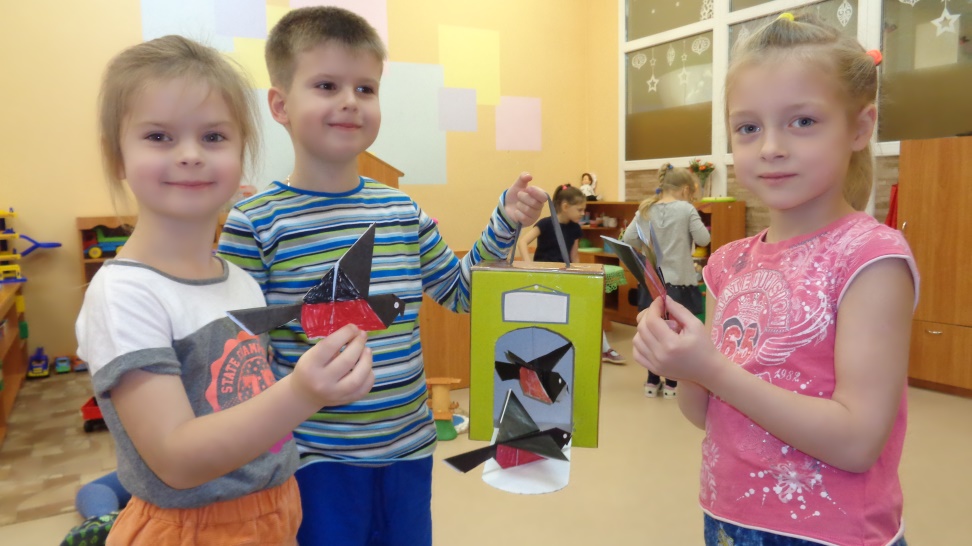 Оформление раздевалки и группы
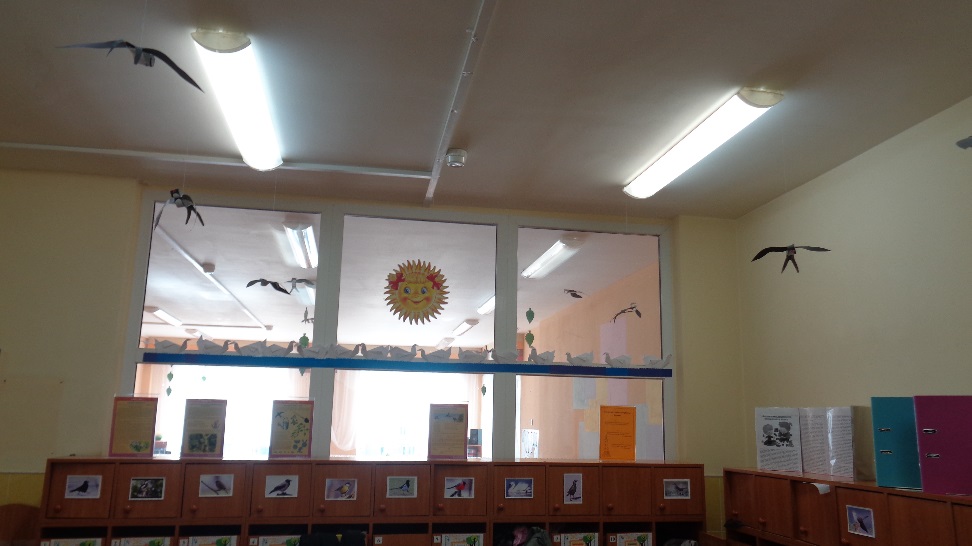 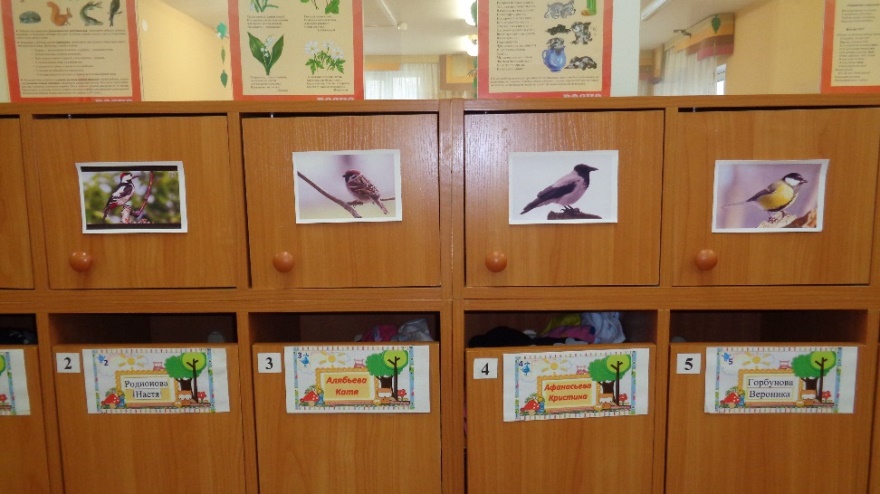 2 этап: Сбор информации, поиск и изучение материала по данной теме
Художественно-эстетическое творчество
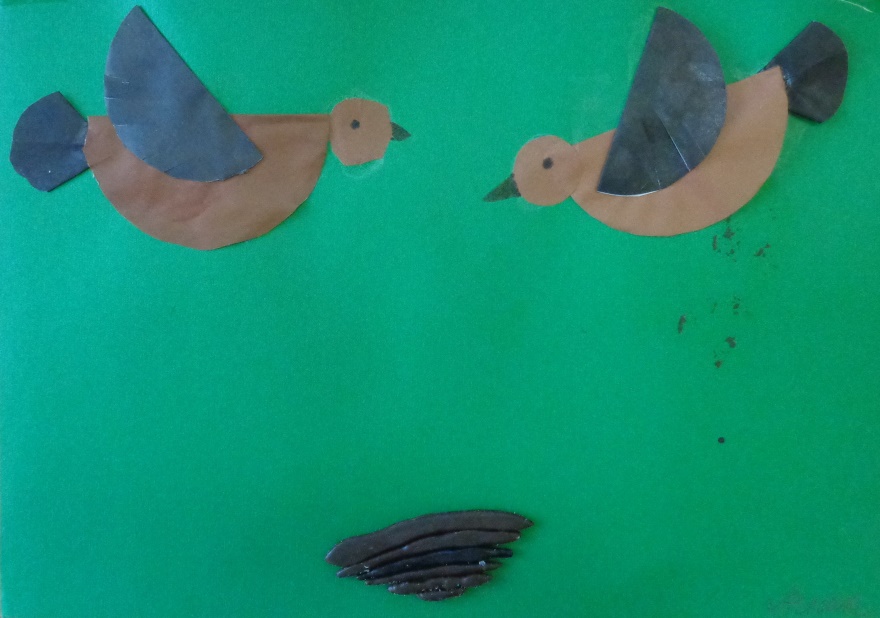 Работа с природным и бросовым материалом
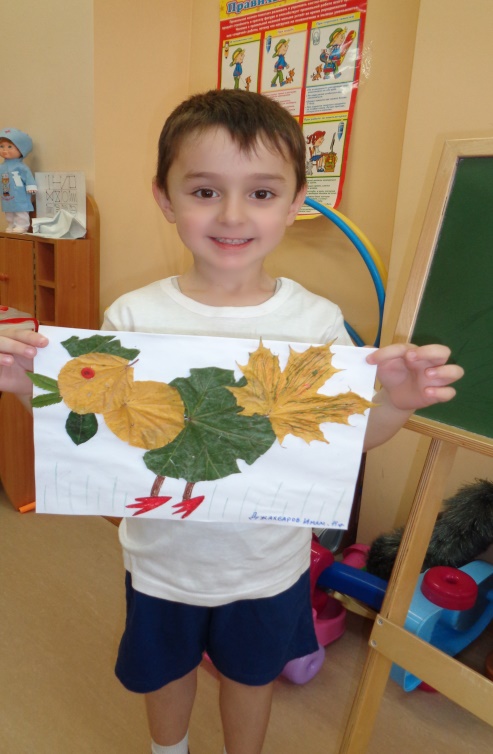 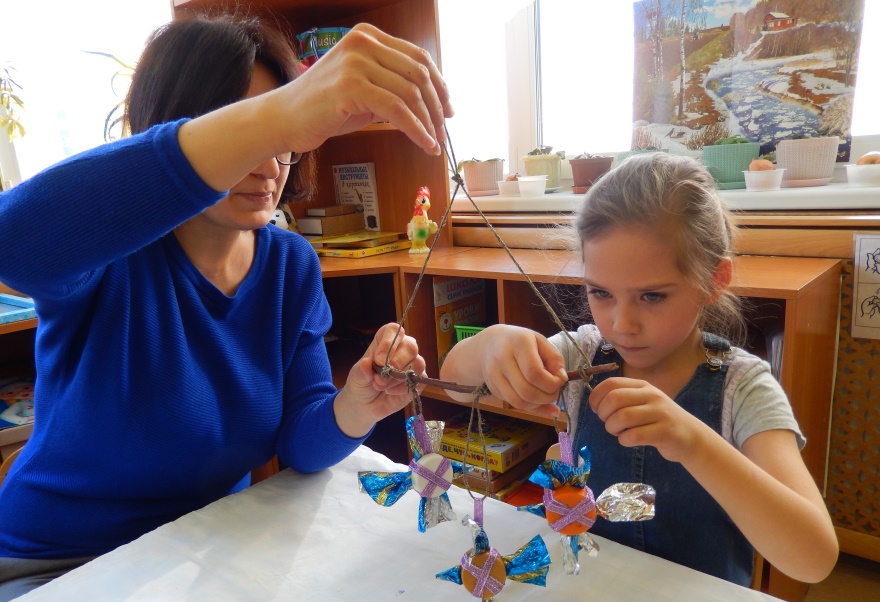 Речевое развитие
Познавательное развитие
ПРОГУЛКА
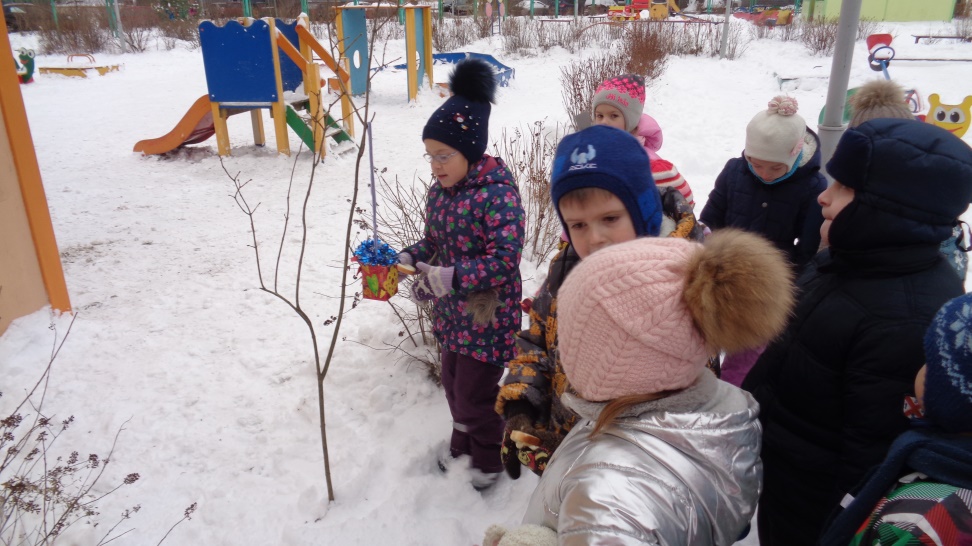 Исследовательская деятельность
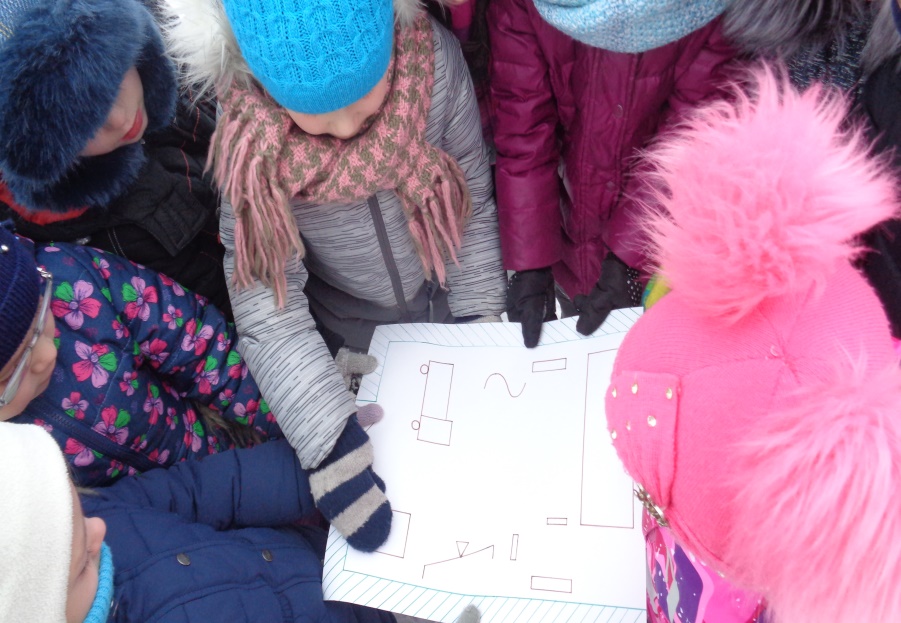 «ЮНЫЕ ФОТОРЕПОРТЕРЫ»
Работа с родителями
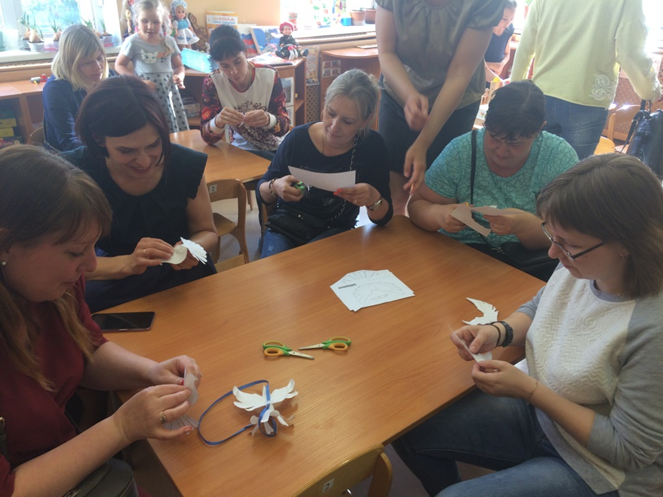 3 этап: Представление отчета о проделанной работе
Представление творческих работ
книга «Птицы»